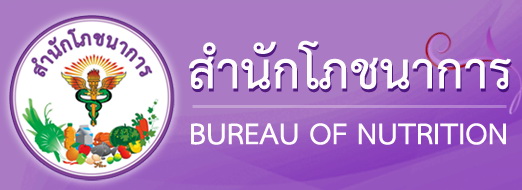 โครงการโรงพยาบาลส่งเสริมสุขภาพด้านอาหารและโภชนาการ
นาง สุจิตต์ สาลีพันธ์
 นักวิชาการสาธารณสุขเชี่ยวชาญ (ด้านโภชนาการ)
น.ส.ทิพรดี คงสุวรรณ
 นักโภชนาการปฏิบัติการ
สำนักโภชนาการ  กรมอนามัย
บรรยายในการประชุมพัฒนาศักยภาพภาคีเครือข่ายด้านอาหารและโภชนาการ : ลดหวาน มัน เค็ม ลดอ้วน ลดโรค วันที่ 5-6 มีนาคม 2556 ณ  ทีเคพาเลซ กรุงเทพมหานคร
แบบประเมิน       โครงการโรงพยาบาลส่งเสริมสุขภาพด้านอาหารและโภชนาการ
แบบประเมินโรงพยาบาลส่งเสริมสุขภาพด้านอาหารและโภชนาการ
         โรงพยาบาล			                                 รพศ. รพท. รพช
         ขนาดเตียง              เตียง  จังหวัด
บรรยายในการประชุมพัฒนาศักยภาพภาคีเครือข่ายด้านอาหารและโภชนาการ : ลดหวาน มัน เค็ม ลดอ้วน ลดโรค วันที่ 5-6 มีนาคม 2556 ณ  ทีเคพาเลซ กรุงเทพมหานคร
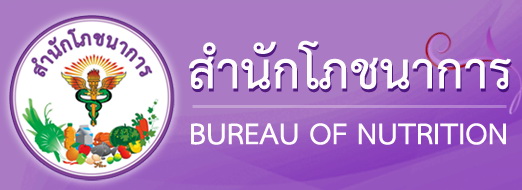 เกณฑ์การประเมิน
บรรยายในการประชุมพัฒนาศักยภาพภาคีเครือข่ายด้านอาหารและโภชนาการ : ลดหวาน มัน เค็ม ลดอ้วน ลดโรค วันที่ 5-6 มีนาคม 2556 ณ  ทีเคพาเลซ กรุงเทพมหานคร
เกณฑ์การประเมิน
เกณฑ์การประเมินอาหารปลอดภัยในโรงครัวของโรงพยาบาล
บรรยายในการประชุมพัฒนาศักยภาพภาคีเครือข่ายด้านอาหารและโภชนาการ : ลดหวาน มัน เค็ม ลดอ้วน ลดโรค วันที่ 5-6 มีนาคม 2556 ณ  ทีเคพาเลซ กรุงเทพมหานคร
เกณฑ์การประเมินอาหารปลอดภัยในโรงครัวของโรงพยาบาล
บรรยายในการประชุมพัฒนาศักยภาพภาคีเครือข่ายด้านอาหารและโภชนาการ : ลดหวาน มัน เค็ม ลดอ้วน ลดโรค วันที่ 5-6 มีนาคม 2556 ณ  ทีเคพาเลซ กรุงเทพมหานคร
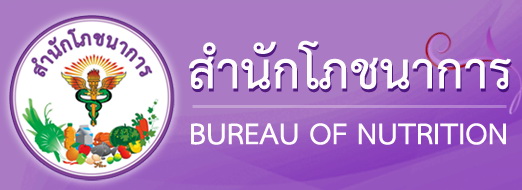 เกณฑ์การประเมินอาหารปลอดภัยในโรงครัวของโรงพยาบาล
บรรยายในการประชุมพัฒนาศักยภาพภาคีเครือข่ายด้านอาหารและโภชนาการ : ลดหวาน มัน เค็ม ลดอ้วน ลดโรค วันที่ 5-6 มีนาคม 2556 ณ  ทีเคพาเลซ กรุงเทพมหานคร
บรรยายในการประชุมพัฒนาศักยภาพภาคีเครือข่ายด้านอาหารและโภชนาการ : ลดหวาน มัน เค็ม ลดอ้วน ลดโรค วันที่ 5-6 มีนาคม 2556 ณ  ทีเคพาเลซ กรุงเทพมหานคร
ร้านจำหน่ายอาหารในโรงพยาบาล
บรรยายในการประชุมพัฒนาศักยภาพภาคีเครือข่ายด้านอาหารและโภชนาการ : ลดหวาน มัน เค็ม ลดอ้วน ลดโรค วันที่ 5-6 มีนาคม 2556 ณ  ทีเคพาเลซ กรุงเทพมหานคร
บรรยายในการประชุมพัฒนาศักยภาพภาคีเครือข่ายด้านอาหารและโภชนาการ : ลดหวาน มัน เค็ม ลดอ้วน ลดโรค วันที่ 5-6 มีนาคม 2556 ณ  ทีเคพาเลซ กรุงเทพมหานคร
เกณฑ์การให้คะแนน
รายละเอียดการให้คะแนน (คะแนนเต็ม 200 คะแนน)                   
ระดับดีเด่น                 ได้คะแนน 200 คะแนน
ระดับดี                       ได้คะแนน 180 - 199 คะแนน
ระดับพัฒนาได้           ได้คะแนน 160 - 179 คะแนน
บรรยายในการประชุมพัฒนาศักยภาพภาคีเครือข่ายด้านอาหารและโภชนาการ : ลดหวาน มัน เค็ม ลดอ้วน ลดโรค วันที่ 5-6 มีนาคม 2556 ณ  ทีเคพาเลซ กรุงเทพมหานคร
แบบประเมินพฤติกรรมการบริโภคอาหาร
9.3 ประเมินพฤติกรรมการบริโภคอาหารอย่างน้อยปีละ 1 ครั้ง ในกลุ่มเสี่ยงและผู้ป่วย	
การประเมินตนเองในเรื่อง พฤติกรรมการกิน ออกกำลัง และ อารมณ์ 
หรืออาจใช้การประเมินพฤติกรรมการบริโภคอาหารตามที่หน่วยงานของท่านมี
ขอให้ท่านขีดเครื่องหมาย     (ถูก)    ลงในช่องที่ท่านได้ปฏิบัติเป็นส่วนใหญ่  ตามความเป็นจริง

      ชื่อ……………………………..นามสกุล……………………………………..
ตัวอย่างแบบประเมินพฤติกรรมการบริโภคอาหาร
ชื่อ……………………………..นามสกุล……………………………………..เพศ..........อายุ........
บรรยายในการประชุมพัฒนาศักยภาพภาคีเครือข่ายด้านอาหารและโภชนาการ : ลดหวาน มัน เค็ม ลดอ้วน ลดโรค วันที่ 5-6 มีนาคม 2556 ณ  ทีเคพาเลซ กรุงเทพมหานคร
การประเมินตนเองในเรื่อง พฤติกรรมการกิน ออกกำลัง และ อารมณ์  (ต่อ)
การประเมินตนเองในเรื่อง พฤติกรรมการกิน ออกกำลัง และ อารมณ์  (ต่อ)
บรรยายในการประชุมพัฒนาศักยภาพภาคีเครือข่ายด้านอาหารและโภชนาการ : ลดหวาน มัน เค็ม ลดอ้วน ลดโรค วันที่ 5-6 มีนาคม 2556 ณ  ทีเคพาเลซ กรุงเทพมหานคร
เกณฑ์การให้คะแนน
สรุปการประเมิน ถ้าท่านมีพฤติกรรมในแต่ละข้อ 
ด้วยความถี่การปฏิบัติดังนี้

- เป็นประจำ (5-7  วันต่อสัปดาห์) : ขอให้ท่านจงปฏิบัติต่อไป                               
สะสมคะแนนได้ข้อละ  5 คะแนน

เป็นครั้งคราว (1-4 วันต่อสัปดาห์)  :  ขอให้ท่านจงพยายามปฏิบัติเป็นประจำ    สะสมคะแนนได้ข้อละ  3 คะแนน

- ไม่เคยเลย  :  ขอให้ท่านพิจารณาถึงสาเหตุที่ไม่ได้ปฏิบัติเป็นประจำ 
แล้วใช้ความพยายามค่อยๆ เปลี่ยนมาปฏิบัติเป็นครั้งคราวหรือปฏิบัติเป็นประจำ เพื่อประโยชน์ต่อสุขภาพ      สะสมคะแนนได้ข้อละ  0 คะแนน
บรรยายในการประชุมพัฒนาศักยภาพภาคีเครือข่ายด้านอาหารและโภชนาการ : ลดหวาน มัน เค็ม ลดอ้วน ลดโรค วันที่ 5-6 มีนาคม 2556 ณ  ทีเคพาเลซ กรุงเทพมหานคร
รายงานผลการดำเนินงาน
ทุก รพศ. รพท. รพช. ขอให้กรอกรายงาน
      - แบบประเมินโครงการโรงพยาบาลส่งเสริมสุขภาพด้านอาหาร 
      และโภชนาการภายในเดือนพฤษภาคม กรกฎาคม ของทุกปี 
      หรือทุกครั้งที่มีการเปลี่ยนแปลง
	   - การประเมินพฤติกรรมการบริโภค (รพศ. รพท. รพช.) กลุ่ม   
      ผู้รับบริการ กลุ่มเสี่ยง เจ้าหน้าที่ หรือประชาชนทั่วไป 
      อย่างน้อย  50 คน/โรงพยาบาล  ปีละ 1 ครั้ง 
      ภายในเดือน 1 เมษายน 2556 – 15 สิงหาคม 2556
      ผ่านระบบรายงานออนไลน์
	  ได้ตั้งแต่เดือน 1 เมษายน 2556 – 15 สิงหาคม 2556
บรรยายในการประชุมพัฒนาศักยภาพภาคีเครือข่ายด้านอาหารและโภชนาการ : ลดหวาน มัน เค็ม ลดอ้วน ลดโรค วันที่ 5-6 มีนาคม 2556 ณ  ทีเคพาเลซ กรุงเทพมหานคร
แบบฟอร์มรายงาน (สำนักงานสาธารณสุขจังหวัด) – 
ผลการตรวจประเมินโรงพยาบาลตามเกณฑ์โรงพยาบาลส่งเสริมสุขภาพด้านอาหารและโภชนาการ
ระหว่างวันที่........เดือน.................................พ.ศ..........
ถึงวันที่........เดือน.................................พ.ศ..........
จังหวัด.........................................
บรรยายในการประชุมพัฒนาศักยภาพภาคีเครือข่ายด้านอาหารและโภชนาการ : ลดหวาน มัน เค็ม ลดอ้วน ลดโรค วันที่ 5-6 มีนาคม 2556 ณ  ทีเคพาเลซ กรุงเทพมหานคร
แบบฟอร์มรายงาน(ศูนย์อนามัย) – 
ผลการตรวจประเมินโรงพยาบาลตามเกณฑ์โรงพยาบาลส่งเสริมสุขภาพด้านอาหารและโภชนาการ
ระหว่างวันที่........เดือน.................................พ.ศ..........ถึงวันที่........เดือน.................................พ.ศ..........
บรรยายในการประชุมพัฒนาศักยภาพภาคีเครือข่ายด้านอาหารและโภชนาการ : ลดหวาน มัน เค็ม ลดอ้วน ลดโรค วันที่ 5-6 มีนาคม 2556 ณ  ทีเคพาเลซ กรุงเทพมหานคร
รายงานผลการดำเนินงาน
สสจ. และ ศูนย์อนามัย ขอให้กรอกรายงาน
      - แบบประเมินโครงการโรงพยาบาลส่งเสริมสุขภาพด้านอาหาร 
      และโภชนาการภายในเดือนมิถุนายน สิงหาคม ของทุกปี หรือทุกครั้ง 
      ที่มีการเปลี่ยนแปลง
	  ผ่านระบบรายงานออนไลน์
	   ได้ตั้งแต่เดือน 1 เมษายน 2556 – 15 สิงหาคม 2556
บรรยายในการประชุมพัฒนาศักยภาพภาคีเครือข่ายด้านอาหารและโภชนาการ : ลดหวาน มัน เค็ม ลดอ้วน ลดโรค วันที่ 5-6 มีนาคม 2556 ณ  ทีเคพาเลซ กรุงเทพมหานคร
http://nutrition.anamai.moph.go.th
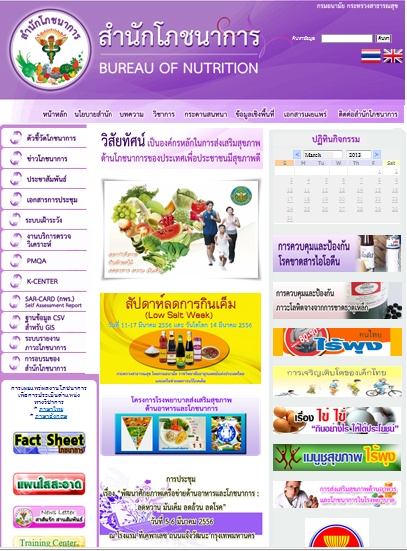 โครงการโรงพยาบาลส่งเสริม
สุขภาพด้านอาหารและโภชนาการ
ขอบคุณและสวัสดีค่ะ
บรรยายในการประชุมพัฒนาศักยภาพภาคีเครือข่ายด้านอาหารและโภชนาการ : ลดหวาน มัน เค็ม ลดอ้วน ลดโรค วันที่ 5-6 มีนาคม 2556 ณ  ทีเคพาเลซ กรุงเทพมหานคร